土佐経済同友会　観光振興委員会　オープン委員会
アドベンチャーツーリズムの世界の潮流と日本での可能性
～高知県における自然・文化を活かした体験型観光の方向性を考える～
セミナー　入場無料
定　員
定員　６０名　満員になり次第締切ります
参加費
2019年6月19日（水曜日）
日　程
セミナー　18:00～19:30
日　時
オリエントホテル高知
高知市升形５－３７　電話：088-822-6565
会　場
高知県は平成31年までに県外観光客数435万人の定常化、観光総消費額1,230億円以上の実現に取り組んでおります。これまでの歴史や食をテーマにした取組をベースにしながら整備中のアウトドア観光の拠点や強みである自然・アクティビティを活かした新しい高知県の体験型観光に取り組み観光拡大につなげたいと思います。
(株)JTB総合研究所  主席研究員　　
コンサルティング事業部　交流戦略部長
山下　真輝 氏
講師紹介
■ 活動内容
JTBグループが全社で推進する観光を基軸とした地域活性化事業として立ち上げた「地域交流プロジェクト」をJTBグループ本社で推進するべく、全社戦略の策定や人財育成に取組み、観光庁、経済産業省、文科省等の中央省庁における観光立国に関する様々な政策にも関わっている。また全国各地から講演会やパネルディスカッションの出演依頼も多数あり、全国各地の観光地域づくりや６次産業化に関するセミナーやシンポジウムにおける講演活動や観光人材育成講座の講師や一般社団法人日本スポーツツーリズム推進機構における観光地域づくり委員会委員長など観光分野の各種委員を多数務めている。内閣官房地域活性化伝道師として全国各地の観光振興のアドバイスを行っている。2018年4月より現職。
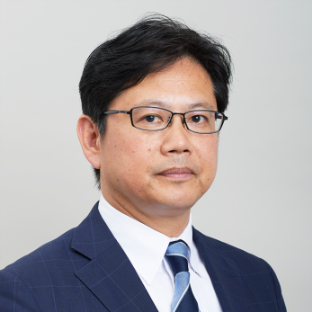 ■主な公的活動
内閣官房　地域活性化伝導師　/　DMO推進機構　理事
スポーツ庁・スポーツツーリズム官民協議会　委員　/　一般社団法人日本スポーツツーリズム推進機構（JSTA）　観光地域づくり委員会委員長/セミナー委員　/　NPO法人越後妻有里山恊働機構　理事
一般社団法人日本食文化観光推進機構　常務理事　/　観光情報連携プラットフォーム機構（ASIC）　アドバイザー
石川県・いしかわ里山振興ファンド審査会　審査委員長　/　シティプロモーション自治体等連絡協議会派遣アドバイザー　　日本フードツーリズム協会　フードツーリズムマイスター養成講座　講師
＜過去の主な公的活動＞
観光庁　観光地域づくりプラットフォーム人材育成ガイドライン検討会　委員
観光庁　観光地域づくりプラットフォーム人材育成検討会　委員　/　環境省　エコツーリズム推進アドバイザー
経済産業省　地域のストーリーづくり研究会　委員
スポーツ庁・スポーツによる地域活性化を担う事業体についての検討会　委員
福岡地域戦略推進協議会　観光部会　副部会長（福岡市MICE戦略策定プロジェクトリーダー）横浜市都心臨海部再生マスタープラン審議会　委員　/　福井市観光ビジョン策定委員会委員
やまぐちDMOスーパーバイザー　/　青森県観光地経営塾 プログラムアドバイザー、研修講師
北海道観光推進機構　地域DMO人材育成事業　プログラムアドバイザー、研修講師）
鹿児島県・新かごしまPR戦略策定委員会　委員　/　福岡市宿泊税に関する検討委員会　委員　　　　　　　　　等
チラシ裏面の申込用紙にてファックスでお願いします。
申　込
株式会社ＪＴＢ高知支店　眞田（さなだ）　電話：088-823-2331
問合せ
土佐経済同友会　観光振興委員会　オープン委員会
アドベンチャーツーリズムの世界の潮流と日本での可能性
～高知県における自然・文化を活かした体験型観光の方向性を考える～
参加申込書
2019年6月14日（金曜日）
申込期限
ＪＴＢ高知支店
ＦＡＸ：０８８－８７３－０６０９
申込先
（1）参加する催しにチェックを入れて下さい（必須）
　□セミナー参加　　　　　　　　

（2）所属及び氏名をご記入下さい（必須）
　

（3）メールアドレス（任意）※セミナーの案内に使わせていただく場合があります。
所属
氏名
＠
（1）参加する催しにチェックを入れて下さい（必須）
　□セミナー参加　　　　　　　　

（2）所属及び氏名をご記入下さい（必須）
　

（3）メールアドレス（任意）※セミナーの案内に使わせていただく場合があります。
所属
氏名
＠